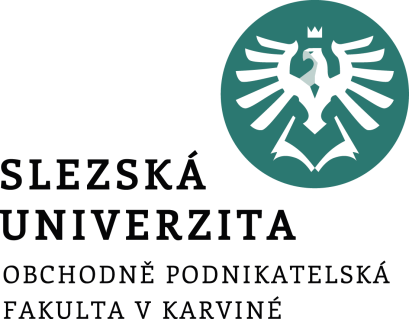 Finanční ekonometrie
Téma 8:
Analýza panelových dat
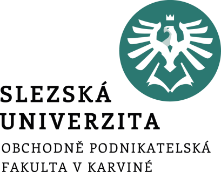 Analýza panelových dat
Panelová regrese (neboli analýza panelových dat) je statisticko-ekonometrická metoda, která se zabývá analýzou vztahů a souvislostí dat ve dvourozměrném prostoru. 
První rozměr tvoří časová veličina, druhým rozměrem jsou průřezová data jednotlivých objektů pozorování. 

Analýzu panelových dat lze definovat jako studium jednotlivých subjektů (jednotlivců, domácností, podniků, regionů, států, …) a jejich vzájemných vztahů, u kterých se periodicky provádí zjišťování charakteristických znaků a jejich následné hlubší prozkoumávání.
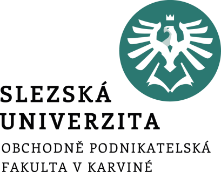 Panelová data
Panelová data jsou data, kde jsou charakteristiky za jednotlivá pozorování zjišťovány za více časových období. 

Panel (panel data set) je soubor jednotek, které si jsou nějakou charakteristickou vlastností velmi podobné nebo příbuzné (osoby, domácnosti, firmy, země), na kterých se provádí kontinuální (v čase se opakující) pozorování. 

Nutnou podmínkou pro možnost definování panelu a následné analýzy panelových dat je zejména ta skutečnost, že soubor jednotek se v čase nemění vypadnuté jednotky se nenahrazují novými.
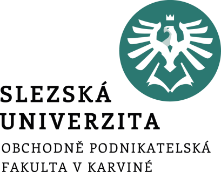 Panelová regrese
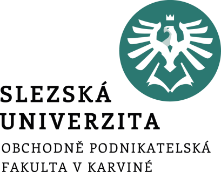 Modely fixních a náhodných efektů
Problém heterogenity v panelových modelech řeší dva typy modelů, a to modely fixních efektů a modely náhodných efektů. 
Efekty slouží k odstranění určité veličiny z panelových dat, která se liší mezi jednotlivými skupinami nebo v čase. 
Modely umožňují postihnout určitá specifika dílčí časové řady nebo země. 

Model s fixními efekty (Fixed Effects Model)
Model náhodných efektů (Random Effects Model)
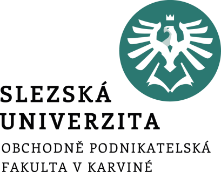 Testy jednotkových kořenů panelových dat
Testování hypotéz o existenci jednotkových kořenů a kointegrace za použití panelových dat oproti testům v rámci jednorozměrných časových řad přináší dodatečné komplikace. 
1. panelová data obecně vnášejí do modelů podstatné množství nepozorované heterogenity, která je spodobněná ve specifických parametrech jednotlivých objektů. 
2. v mnoha empirických aplikacích, zejména v aplikacích typu reálných měnových kurzů, se neadekvátně předpokládá nezávislost průřezových dat. 
3. je často velmi obtížné interpretovat výsledky určitého panelového modelu v případě zamítnutí hypotézy neexistence jednotkových kořenů nebo neexistence kointegračních vztahů mezi proměnnými v modelu. 
Závěr uskutečněný na základě výsledků testů nemůže tedy obvykle vypadat následovně: statisticky významná část objektů panelu je stacionární nebo kointegrovaná.
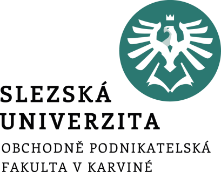 Testy jednotkových kořenů panelových dat
Práce současných autorů navrhují tedy testy jednotkových kořenů panelových dat, které mají větší sílu než testy jednotkových kořenů používaných pro ověřování stacionarity jednorozměrných časových řad. Lze zmínit testy autorů:
Levin, Lin a Chu (2002) – test LLC,
Breitung (2000),
Im, Pesaran a Shin (2003) – test IPS,
Maddala a Wu (1999), Choi (2001) – Fisher-ADF test a Fisher-PP test,
Hadri (2000).

Ačkoli se tyto testy nazývají jako „panel unit root“ testy, jedná se v podstatě o testy paralelního zapojení „jednoduchých“ testů jednotkových kořenů jednotlivých časových řad, které jsou aplikovány na panelovou strukturu dat.
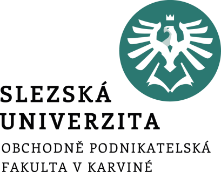 Příklad
Určete determinanty rentability v zemích V4 v období od roku 2000 do roku 2015.


Specifikace rovnice
Stacionární data
Předpoklady metody nejmenších čtverců
Individuální efekty (fixní/náhodné)
Interpretace